The JenaValve Trilogy™ Heart Valve System in High Surgical Risk Patients with Symptomatic, Severe Aortic Regurgitation
2-year Outcomes From The ALIGN AR Trial
Torsten P. Vahl, MD
and Vinod H. Thourani, MD for the ALIGN-AR Investigators
The Trilogy THV System is for Investigational Use Only in the United States and is Limited by Federal (or United States) law for this use.
Disclosure of Relevant Financial Relationships
Within the prior 24 months, I have had a relevant financial relationship with a company producing, marketing, selling, re-selling, or distributing healthcare products used by or on patients:
All Relevant Financial Relationships have been mitigated.
Faculty disclosure information can be found on the app
Purpose
Report 2-year outcomes from the ALIGN-AR pivotal trial evaluating TAVR with the Trilogy transcatheter heart valve (THV) amongst high surgical risk patients with symptomatic ≥3+ aortic regurgitation
Trilogy Porcine Pericardial Valve
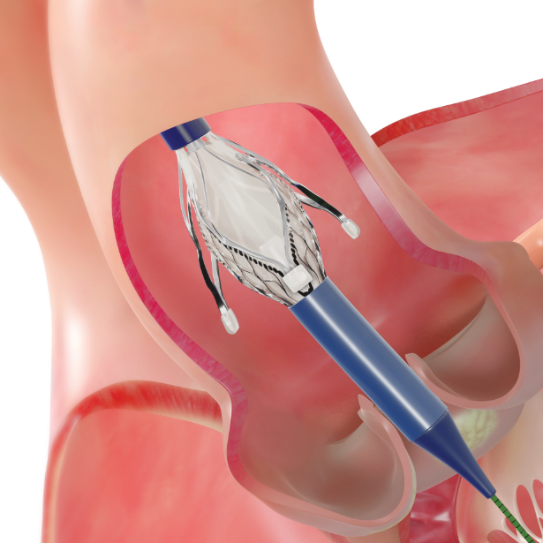 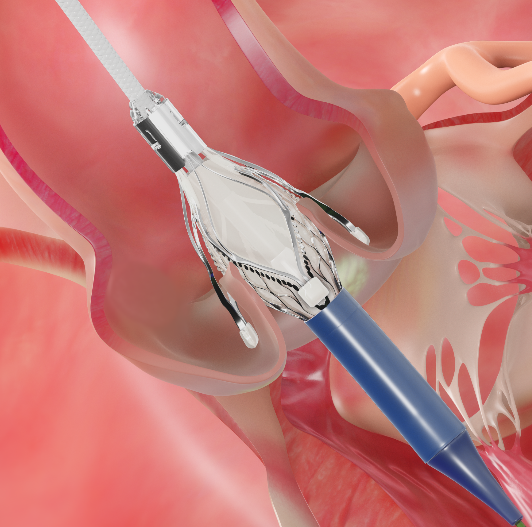 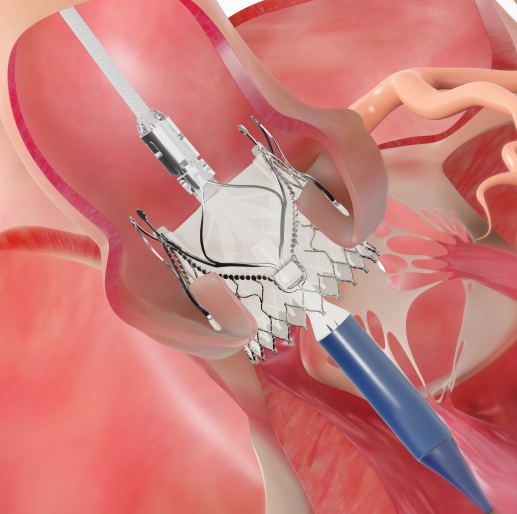 27-31F opening
Alignment
Positioning/Anchoring
Deployment
Aligns THV with native cusps
Large open cells provide access to low coronaries
Flared sealing ring conforms to annulus
Locators “clip” onto native leaflets forming a natural seal and stable securement
ALIGN AR Study Design
Multicenter, Non-blinded, Single Arm Evaluation of Patients with Symptomatic ≥3+ Aortic Regurgitation at High Risk for Surgery
Trilogy THV Implantation
Clinical Evaluation, Echocardiography, Functional and QoL Assessment at 30 Days, 6 Months, 1 Year and Annually up to 5 Years
30 Day Primary Safety Endpoint
1 Year Primary Efficacy Endpoint
Comparison with Prespecified Performance Goal
Consort Diagram
180 Patients Enrolled in ALIGN-AR
180 (100%) included in 1-year follow up
Valve Explant for Endocarditis (n=1)
 Day 380
Lost to Follow-up (n=1)
 Day 561
Withdrew (n=2)
Day 408
Day 440
176 (98%) Included in 2-year follow-up
Primary Efficacy Endpoint at 1 Year*
25% prespecified non-inferiority margin
Enrolled Population
N=180
Rate 7.8%
Upper 1-sided 97.5% CI
12.3%
P <0.0001
Non-inferiority criteria met for primary efficacy endpoint
*All-cause mortality
All-Cause Mortality at 2 Years
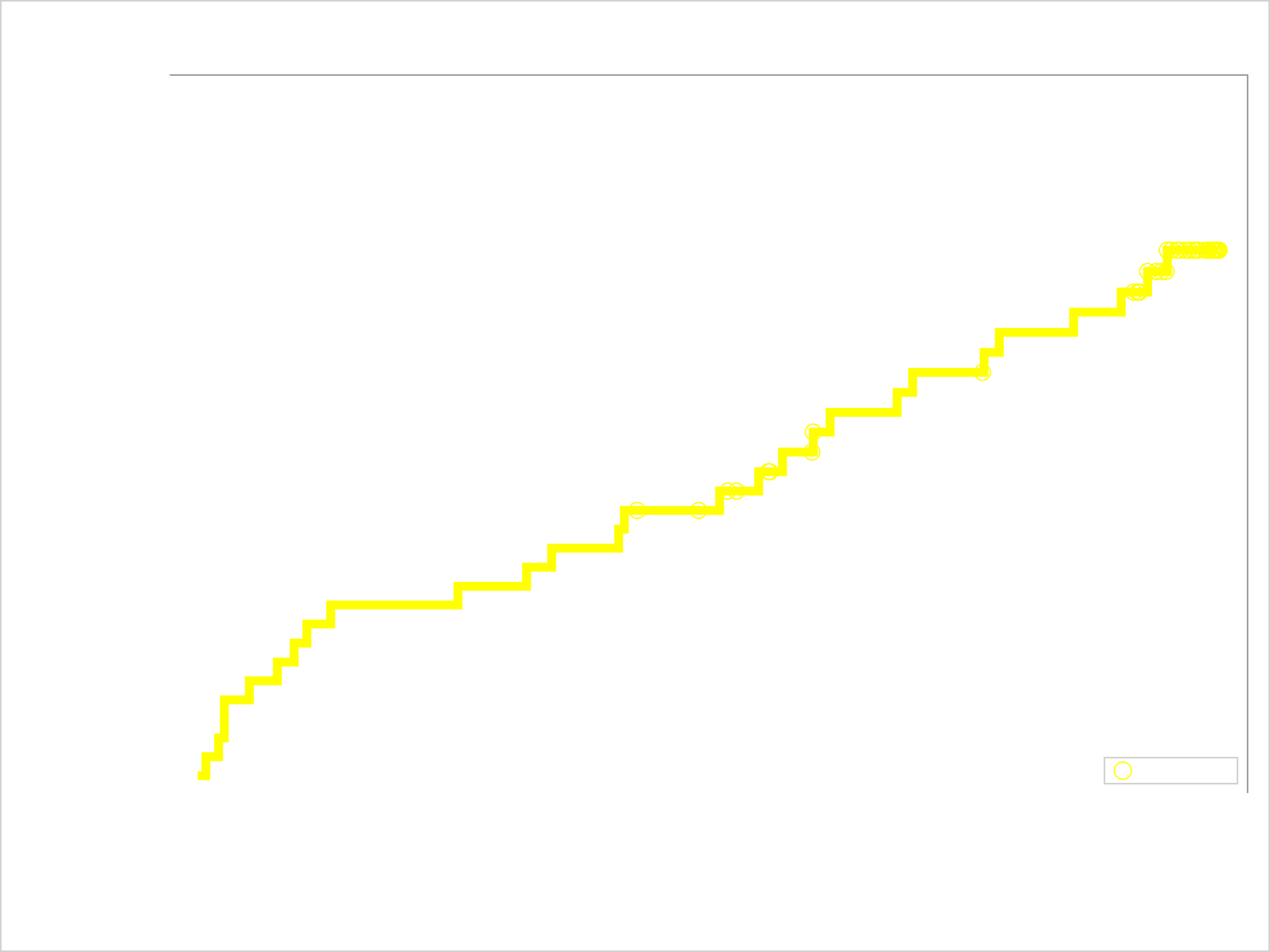 15.4%
All Cause Mortality %
7.8%
2.2%
112
Number at Risk
180
176
164
Number of Events
27
0
14
4
All-Cause Mortality at 2 Years
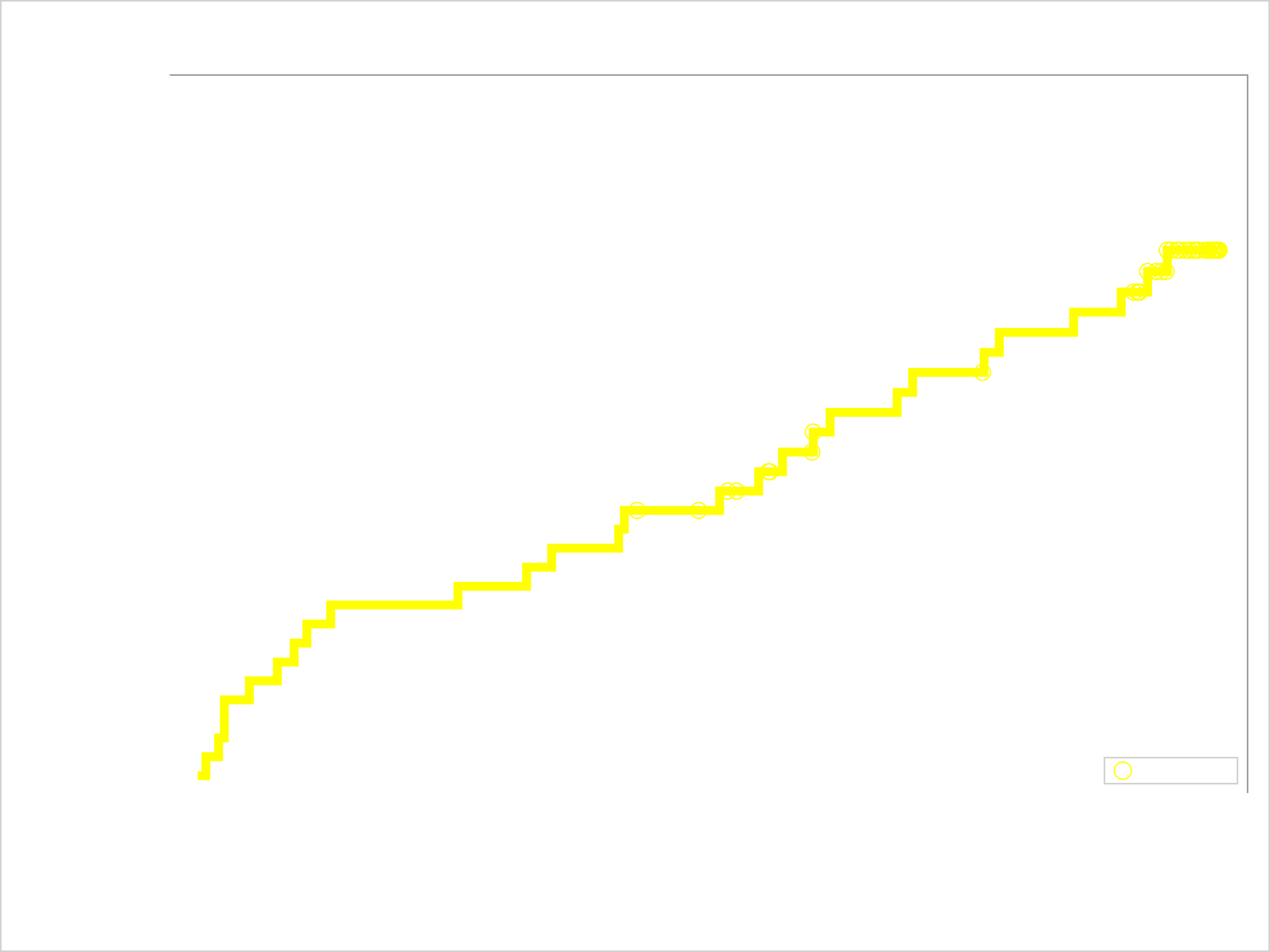 15.4%
All Cause Mortality %
7.8%
2.2%
112
Number at Risk
180
176
164
Number of Events
27
0
14
4
Cardiovascular Mortality at 2 Years
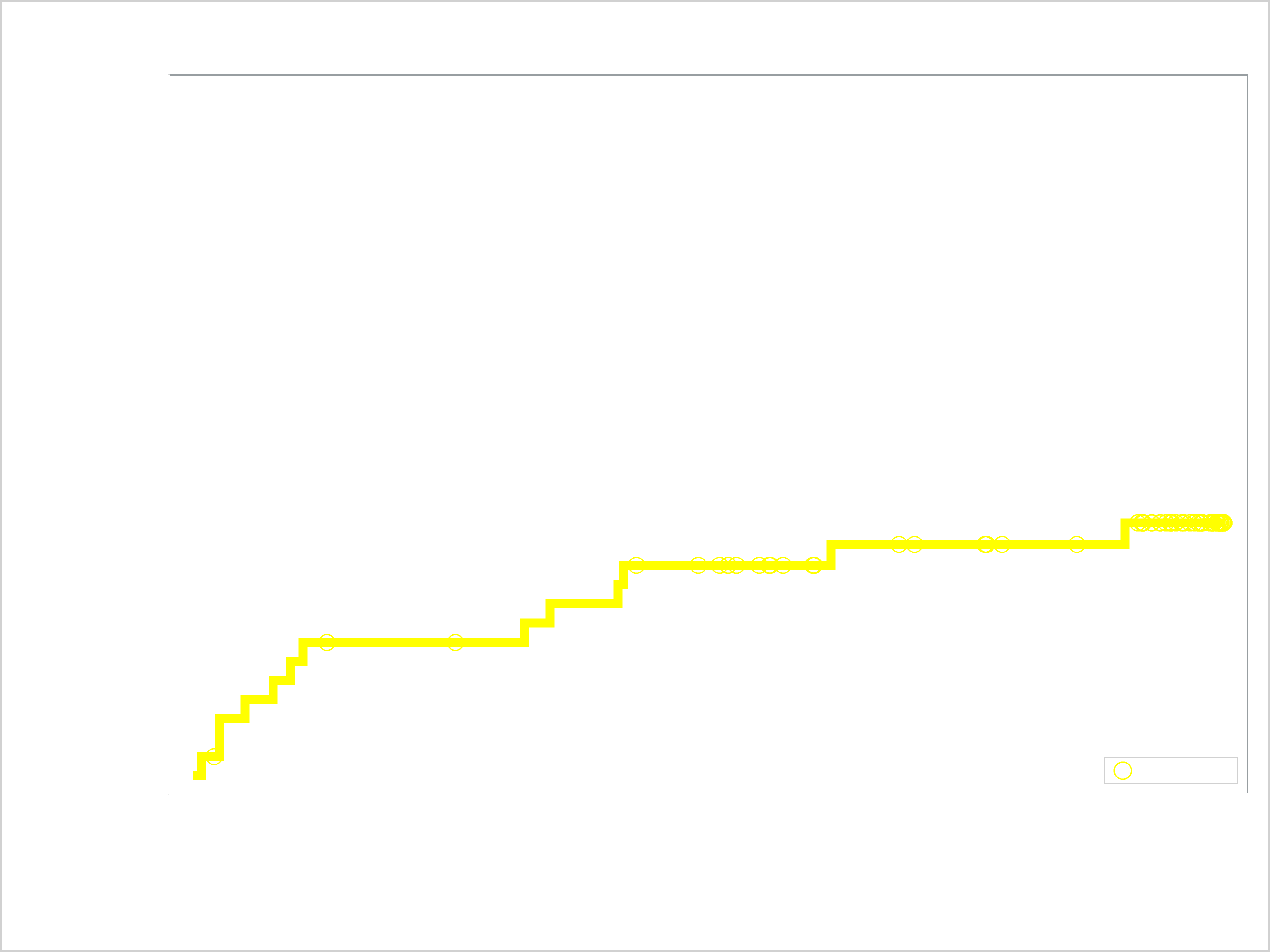 Cardiovascular Mortality %
7.4%
6.2%
1.7%
Number at Risk
180
176
112
164
Number of Events
0
11
3
13
Cardiovascular Mortality at 2 Years
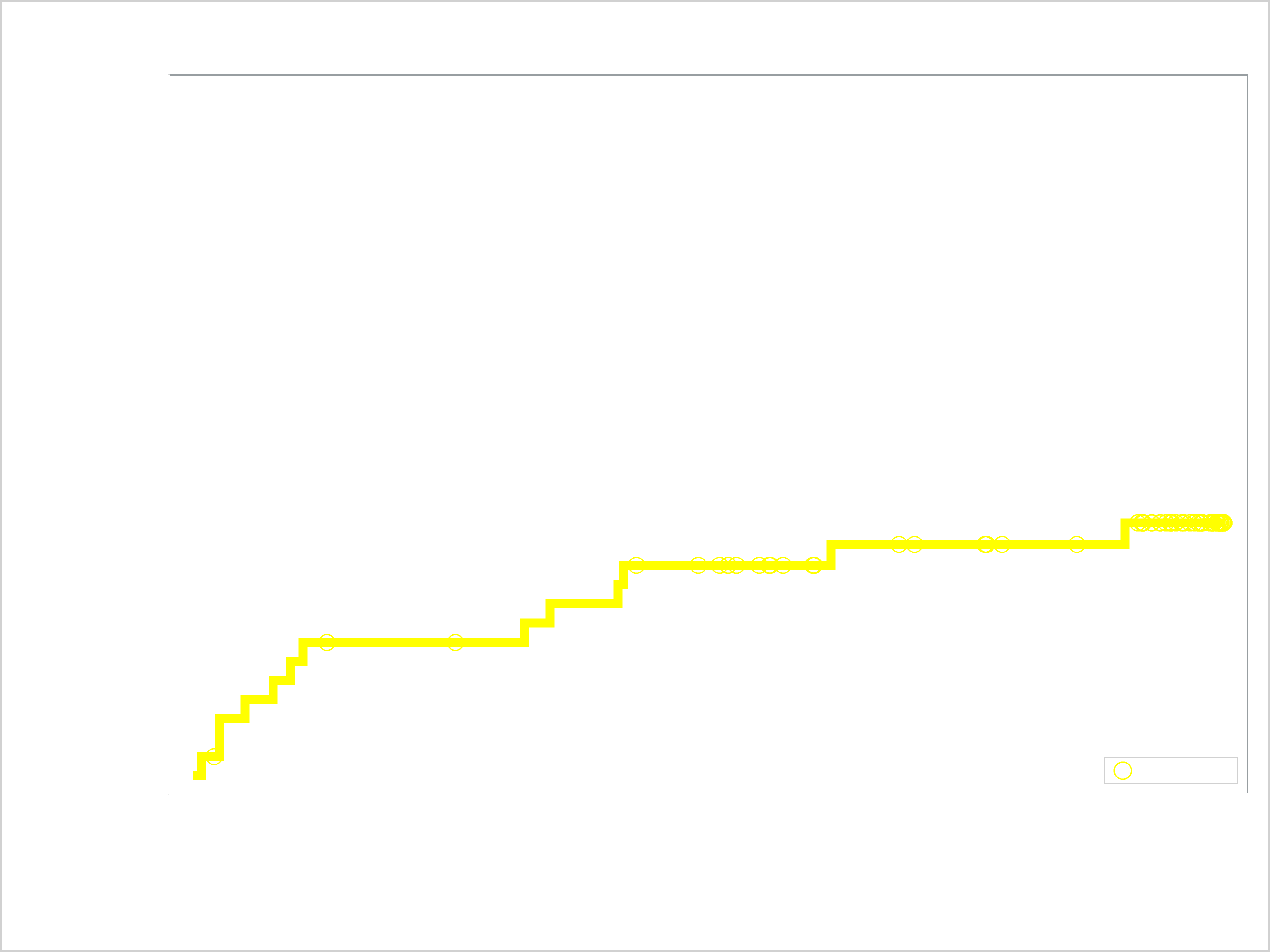 Cardiovascular Mortality %
7.4%
6.2%
1.7%
Number at Risk
180
176
112
164
Number of Events
0
11
3
13
Hemodynamic Valve Performance
2
Paravalvular Regurgitation
NYHA Functional Class
The ALIGN AR Trial: 2 Year Follow-upConclusions
Mortality was primarily noncardiac between 1 and 2 years in this population with numerous comorbidities
Hemodynamic valve performance was favorable beyond 1 year with average EOA >2.5 cm2 and mean transvalvular gradient <5 mmHg and no cases of hemodynamic valve deterioration
The favorable LV remodeling findings observed by echocardiography at 1 year were sustained at 2 years
The improvements in NYHA functional class and KCCQ-OS observed at 1 year were preserved at 2 year follow-up